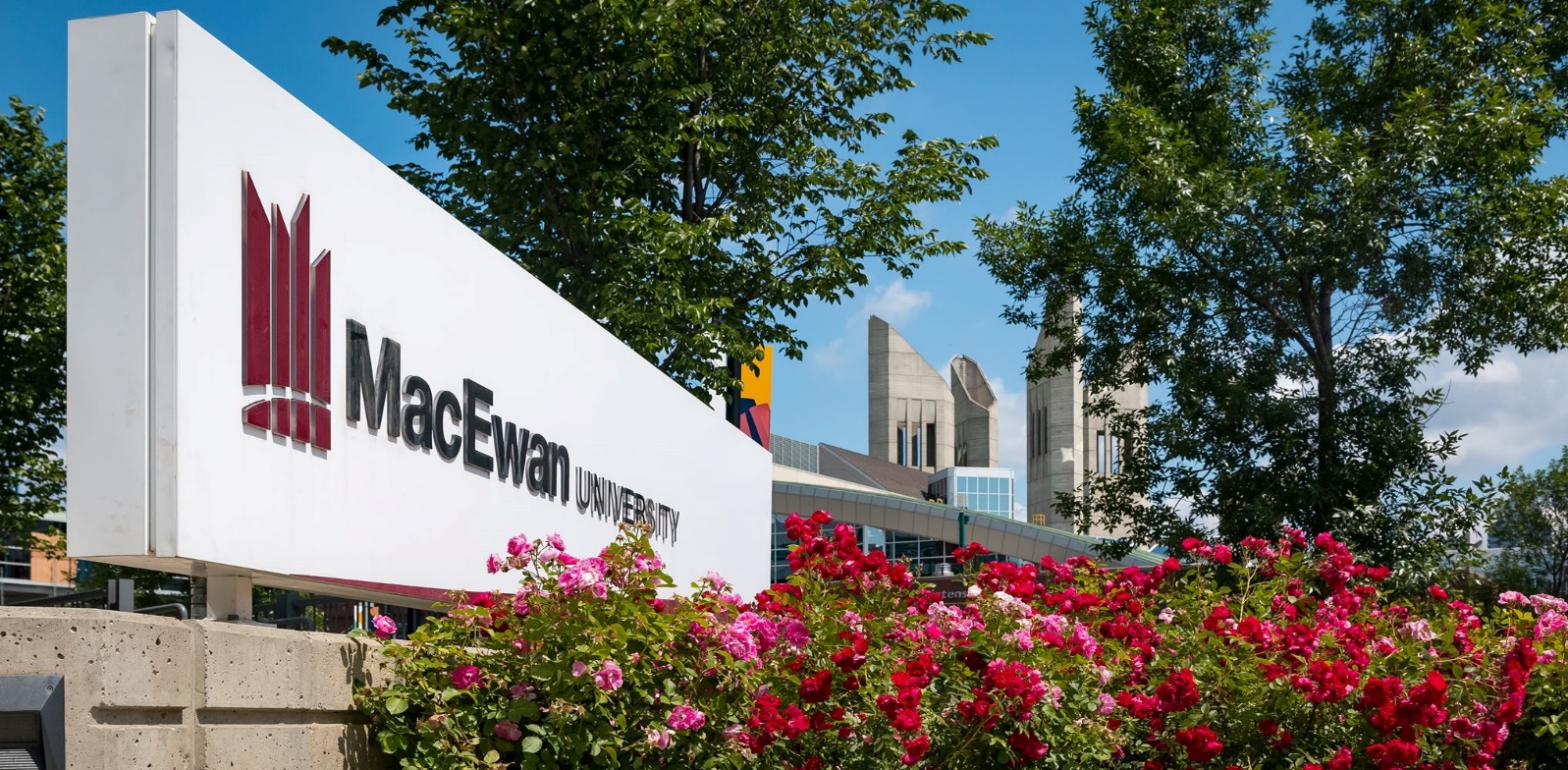 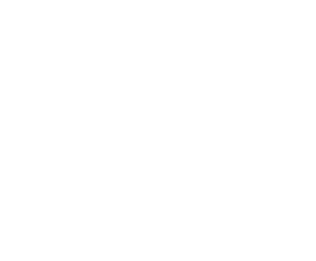 Fluid navigation
SESSION 6051
November 12, 2018
Canada Alliance   12-14 November 2018
Topics
Current State and Scope
Branding
Navigation Collections
Homepages and Dashboards
Tile Wizard
Data Migration Workbench
Elastic Search
Current state and scope
History of CS at Waterloo
Current State
Went live with Campus Solutions in 2001  
Nearly all of student and applicant self-service is custom built
  Upgraded to 9.2 in Feb, 2018 – live on 8.55, PUM5
  Live with Appsian PeopleUX for mobile devices since Nov, 2014
 Used for students, applicants, and alumni – over a 100 pages mobilized
 Continuing to use this technology  
  Prototyped Fluid Navigation on 8.55
  Upgrading to 8.56, PUM10 in Feb, 2019 with Fluid Navigation
Fluid navigation/Peopleux Demo
What is Fluid Navigation – 
 Homepages / Dashboards
 Portal Search
 Tiles made from Navigation Collections 
  How Waterloo uses Fluid Navigation and PeopleUX
  No Fluid pages!
Scope
Three or more Homepages – all Classic Pages
 Student Center Homepage (students, alumni, applicants)
 Faculty Center Homepage
 Staff Homepage
  Dashboards when there are not enough Tiles for a Homepage
  Navigation Collections with external links to create context-sensitive help
  Deployment of Elastic Search for staff
  Standards for how to deploy these technologies for the purpose of navigation
Implementation methodology
Implement Fluid as part of an upgrade because –
 Some perceived Fluid Navigation implementation as onerous 
 8.56 / PUM10 provides a more comprehensive version of Fluid self-service
 Skip 8.57 as it is being delivered in the Oracle Cloud first
  Built an 8.55 prototype following go-live and solicited feedback
 Used a usability study from “super staff” – those people that use CS all day
 Refactored the prototype based off of themes in the study
  Reused all student Navigation Collections from PeopleUX in Fluid
Key Messages
“All new Oracle functionality depends on Fluid Navigation”
 “No new functionality is being deployed – only the navigation is changing”
 “Fluid Nav supplements Classic Nav – it doesn’t replace it”
 “Nav Collections contain frequently accessed items – not all items”
 “Favorites, Recent Places, and Search replace breadcrumbs – reducing clicking”
 “Changes are made based usability survey trends”
 “No customizations will be made to the Navigation” *
 “A mixture of Classic, Classic+, Fluid, and PeopleUX pages are unavoidable”
Configuration and migration Effort
Fluid Navigation is quite easy to configure – 
 Technical or Functional responsibility?
 Most effort is around identifying user groups and frequently used content
 Migration is confusing –
 A variety of tools and each is slightly different 
 Most objects can migrated using one of –
 Data Mover
 App Designer
 Data Migration Workbench
Canada Alliance   5-7 November 2017
branding
Colours and Icons
branding
Significant new features in 8.55, making branding easier than 8.54
  Macro Sets are one of these features
  This blog entry pe0ples0ft.blogspot.com details an example
  A detailed activity, but less tedious than before!
  Chrome DevTools can be used to inspect elements to find values to change
  Configured via the PIA – 
PeopleTools > Portal > Branding
branding
Macro Set –
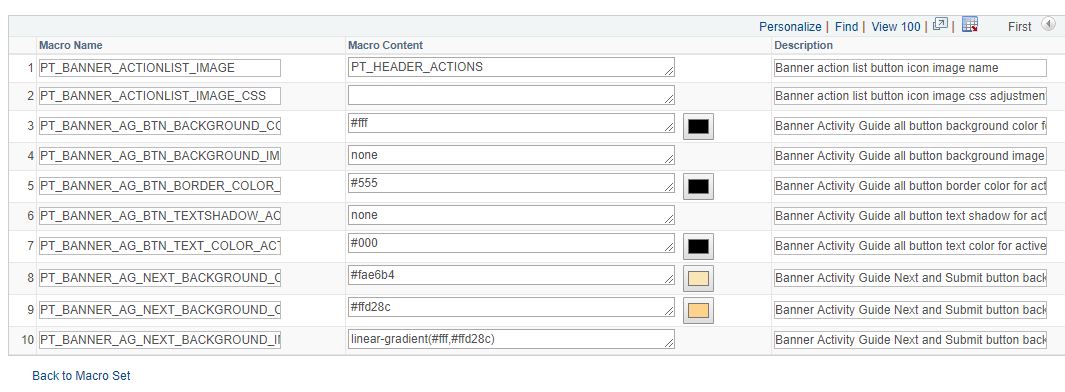 Canada Alliance   5-7 November 2017
Branding
Step 1 – Theme Style Sheet Definition
 Cloned PT_BRAND_CLASSIC_TEMPLTE_FLUID to UWSA_CLASSIC_TEMPLTE_FLUID
  Step 2 – Global Override Style Sheet Definition
 Cloned PT_BRAND_FLUID_TEMPLATE_856 to UWSA_BRAND_FLUID_TEMPLATE
  Step 3 – Homepage Header Definition
 Cloned DEFAULT_HEADER_FLUID to UWSA_DEFAULT_HEADER_FLUID
  Step 4 – Marco Set Definition
 Cloned PT_DEFAULT_MACROSET_856 to UWSA_DEFAULT_MACROSET_856
  Step 5 – Theme Definition
 Connect the above four items together
 Cloned DEFAULT_THEME_FLUID to UWSA_DEFAULT_THEME_FLUID
Branding
Configure the related elements for brand alignment
  Configure the Branding Theme –
 PeopleTools > Portal > Branding > Branding System Options
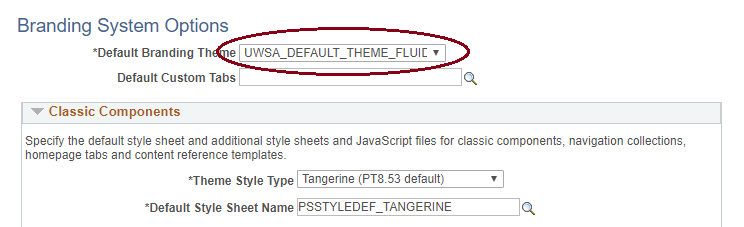 Branding
Migration – Data Mover, App Designer, and Data Migration Workbench –
  E-FLUID: How To Migrate Various Portal Branding Objects  
  Theme Definitions (Data Mover or Data Migration Workbench) –
 PS_PTBR_THEME, PS_PTBR_THMATTR, PS_PTBR_THEME_CSS, PS_PTBR_THEME_DEL
  Header/Footer Definitions (Data Mover or Data Migration Workbench) –
 PS_PTBR_LAYOUT, PS_PTBR_LTATTR, PS_PTBR_LTELT, PS_PTBR_LTELTAT
  Marco Definitions (Data Mover or Data Migration Workbench) –
 PSMACROSET, PSMACRO
  Stylesheets (App Designer and Data Mover) –
 Theme Style Sheet Definition (App Designer) 
 Global Override Style Sheet Definition (App Designer)
 Import PS_PTBR_OEBJCT_TBL into the target to view in Branding Objects (Data Mover)
SVG Files
Fluid Tiles require the usage of SVG files
  Upload SVG images – 
 PeopleTools > Portal > Branding > Branding Objects > Image
  Once uploaded, images can be associated with Tiles or Nav Collection items
  Example SVG files can be downloaded from Wikimedia Commons
  Waterloo is using Font Awesome Pro – 
 Extensive collection of images – nearly 4,000 images
 Used pervasively throughout the web
 Also used in Waterloo’s PeopleUX implementation
What is an svg?
From Wikipedia –
Scalable Vector Graphics (SVG) is an XML-based vector image format for two-dimensional graphics with support for interactivity and animation. The SVG specification is an open standard developed by the World Wide Web Consortium (W3C) since 1999.
SVG images and their behaviors are defined in XML text files. This means that they can be searched, indexed, scripted, and compressed. As XML files, SVG images can be created and edited with any text editor, as well as with drawing software.
Student center
Staff homepage
Faculty Center
Working with svgs
PeopleTools does not recognize all types of SVGs
  Some result in errors – like default implementation from Font Awesome
  A tool like Inkscape can be used to make them compatible
  Inkscape is an open source editor – https://inkscape.org
  Migration – App Designer and Data Mover –
 After migrating via App Designer, images will not appear in the PIA Branding Objects
 Export PS_PTBR_IMAGE_TBL into the target to view in Branding Objects
image objects
SVG demo
Create an SVG and upload it
Navigation collections
Working links 
and collections
Navigation collections
For Waterloo, all Tiles are built from Navigation Collections – 
 PeopleTools > Portal > Portal Utilities > Navigation Collections 
  Initial Nav Collections were based off of user favourites
  Query PSPRUFDEFN to see what users have bookmarked as favorites
  Stored in PSPRSMDEFN
  Migration – App Designer
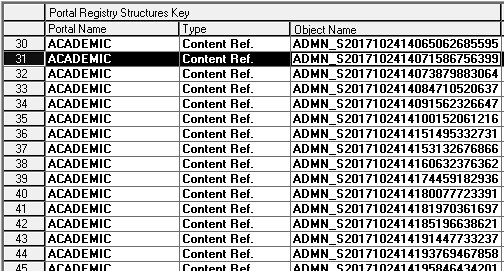 Navigation collection example
Waterloo also created links to existing external help websites
  A link to a custom page and a link to help page
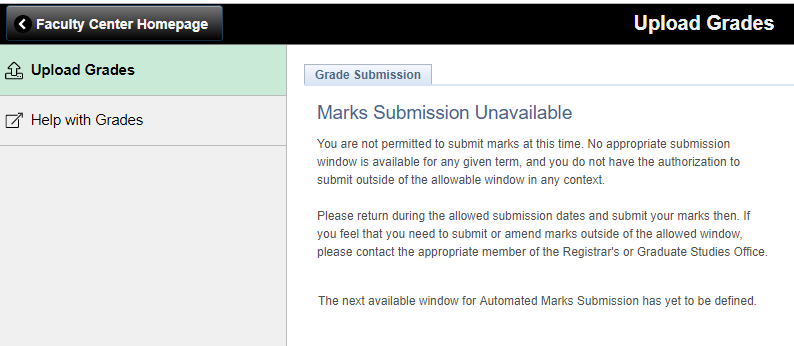 External links
To create a link to an external site, ensure the CREF has a – 
 URL Type of Non-PeopleSoft URL 
 No Template is checked 
 Display on Small Form Factor is checked 
  In the Nav Collection, ensure the Open in a new window is selected
Navigation Collection demo
Create a link and add it to a new Navigation Collection
homepages
Working with Homepages
Homepages
Homepages are Content References of type Fluid Homepages 
  Created using the Add Content Reference link under Fluid Homepages –
PeopleTools > Portal > Structure and Content > Fluid Structure Content > Fluid Homepages
Select the Usage Type of Fluid Homepage 
Select Required – Fixed, forcing homepages to appear (if the user has security) 
  Order in the Homepage Navigator is determine by the sequence number
  To prohibit personalization, create with a Behaviour of Required – Fixed 
  Migration – Data Migration Workbench, Data Mover or App Designer
Homepage placement
For Waterloo, the Homepages are sequenced as follows –
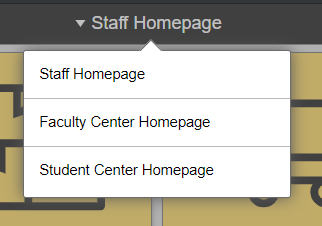 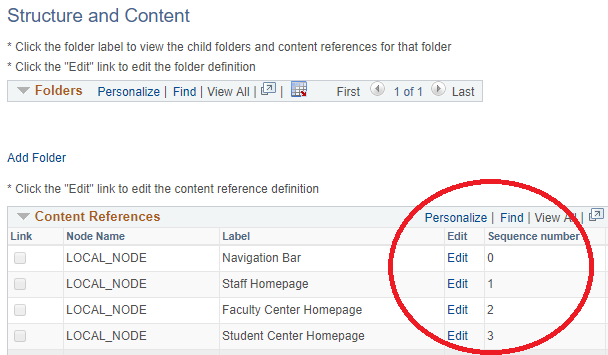 Homepage Security
Set using the Security tab –PeopleTools > Portal > Structure and Content > Fluid Structure Content > Fluid Homepages > < homepage name > > Edit > Security
 Can be configured with Roles or Permission Lists
 Assign security to Homepages and Tiles vs. changing a permission list
 At least two ways to migrate security – Data Mover or App Designer
  Source (Data Mover) – 
  EXPORT PSPRSMPERM where portal_objname in ( 'VALUE1', 'VALUE2', 'ETC' ); 
  Target (Data Mover) – 
 DELETE FROM PSPRSMPERM where portal_objname in ( 'VALUE1', 'VALUE2', 'ETC' ); 
 import *;
Homepage security
In App Designer…
  Use the Set References from Source in App Designer
Canada Alliance   5-7 November 2017
Dashboards
Dashboards are a type Homepage
 Homepages can be turned into Dashboards by checking Operational Dashboard
  Or – Dashboards can be defined –
 PeopleTools > Portal > Dashboard > Manage Dashboard Pages > Fluid Dashboards
 Not just used for displaying analytic information
 Can be used to group Tiles when there are not enough Tiles for a Homepage
 Once configured, display as a Tile by setting Dashboard Properties –
  Properties > Dashboard Page Link > Parent Folder > < Fluid Pages >
tiles
Working with the wizard
Tile wizard
An easy way to create Tiles – just a couple of clicks!
  This Alliance 2018 presentation provides an excellent overview
  Tiles are published under Folders
  To organize content, created a new folder for custom Tiles –
 PeopleTools > Portal > Structure and Content > Fluid Structure Content > Fluid Pages 
  Migration – Data Migration Workbench –
  E-FLUID: How to Migrate Fluid Objects from One Environment to Another
Tile wizard
Once a Tile is published, it can be associated with a Homepage – 
 PeopleTools > Portal > Structure and Content > Fluid Structure Content > Fluid Homepages > Student Center Homepage > Edit > Tile Content 
  All Tiles are set to Required – Fixed – prohibiting personalization
  Tiles can also be associated with the NavBar
  Like Homepages, a Sequence Number is used to control the order
Tile Security
When – 
 Adding a Navigation Collection Tile to a Homepage and – 
 When using Public security –
 The user will receive an empty Navigation Collection 
  (if they are not authorized to any of the content)
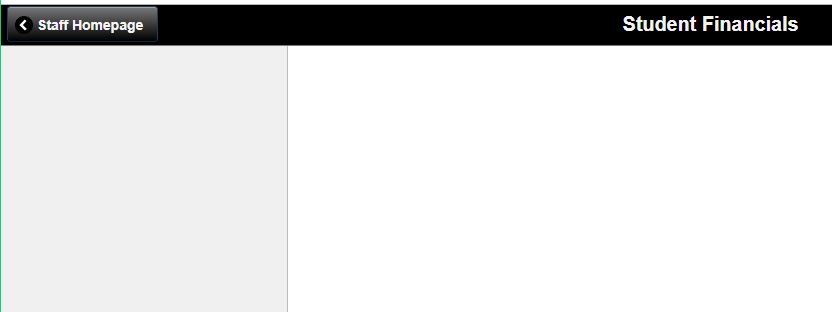 Tile Security
To have the Tile display only if the user has access to some of the content, security can be set based on the following SQL –
	select * from psroleclass where classid in ( 
	select distinct(classid) from psauthitem where 	PNLITEMNAME in (
	select portal_uri_seg2 from psprsmdefn where 	portal_prntobjname = ‘<collection name>’));
Tile Security
Set using the Security tab –PeopleTools > Portal > Structure and Content > Fluid Structure Content > Fluid Page > < folder > > < content reference > > Edit > Security
  Like Homepages, security can be migrated via Data Mover or App Designer
Tile wizard demo
Accessible in the PIA –
 PeopleTools > Portal > Tile Wizard 
  Created with the type of Navigation Collection – Optimized 
  Published under a custom Waterloo folder for organization
  Navigation Collections are made collapsible 
  All other default settings accepted
Data migration workbench
Tiles and Homepages
Data migration workbench
Projects are created via the PIA –
 PeopleTools > Lifecycle Tools > Migrate Data > Data Migration Workbench
  The project name cannot be the same as an App Designer project
 But App Designer projects can be created to override a workbench project!
  Used to migrate objects – objects typically created with a wizard
  Objects are defined as Application Data Sets and custom ADS can be created
  Requires File Locations exporting and importing projects
  File Locations are directories accessible to the Process Scheduler
  Provides the ability to compare between databases
Data migration workbench
Projects can be copied to the File Location 
  Object integrity is verified using Check Integrity
  Projects are imported using the Load Projects from File 
  All of the above steps are done with a job called PTADSAEPRCS
  For a successful Tile migration, all Tile components should first migrate –
 Images
 Navigation Collections
 Containing Portal Registry Structures
Application data sets
Homepages –  PSPRSM_HOMEPAGETILE
  Tiles Created with the Wizard – PTPPB_GROUPLET
Data migration workbench Security
For all functionality, access to the following pages are required –
PTADSADMINRPT – Administrator Reports
PTADSADMINRPTSRCH – Administrator Reports Search
PTADSDEFNSEARCH – Data Set Search
PTADSDMW – Data Migration Workbench
PTADSDMWSEARCH – Data Migration Search
PTADSPROP – Data Set Properties
PTADSSUMRPT – Data Set Summary Report
PTPRJREPOSDEFN – Manage File Locations
RUN_PTADSAEPRCS – Run ADS Copy/Compare
Data migration workbench Security
A separate Tab called Data Migration with two configuration options –
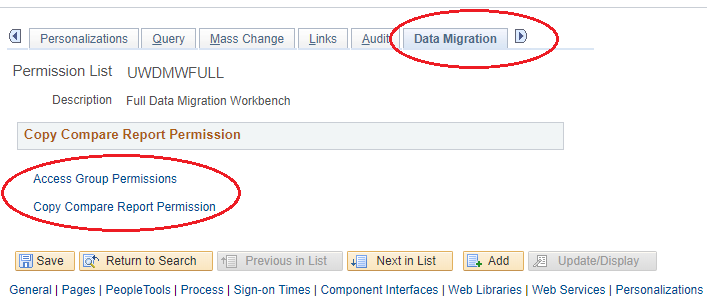 Data migration workbench Security
Access Group Permissions – 
 Used to restrict the type of modelled objects that can be migrated
 Built using Trees and Access Groups
 If nothing is specific, anything can be migrated
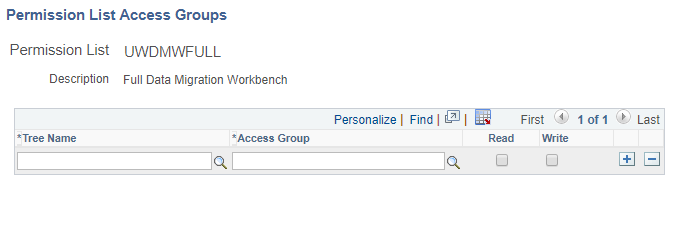 Data migration workbench Security
Copy Compare Report Permissions –
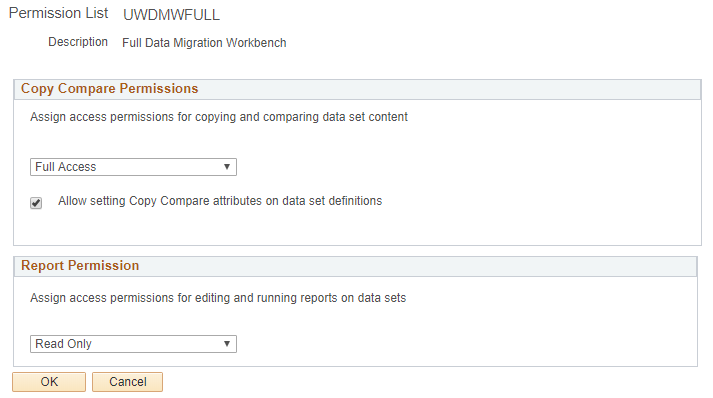 Elastic search
Using global search
Elastic search – Global Search
Only used for global search at this point
  Enabled via Display Global Search in Header
 PeopleTools > Portal > General Settings
  Minimum security required –
 Menu – PORTAL_ADMIN
 Component – PTSF_GBLSRCH_FLUID
 Page – Search Results
 Web Libraries – WEBLIB_PORTAL.PORTAL_SEARCH_PB.FieldFormula.ISCRIPT_PortalSearch
 Search Groups – PTPORTALREGISTRY
Elastic search – Global Search
Content References with Hidden from portal navigation appear in results
  Results are not filtered based on security
 Users may see items they do not have access to
  Search index needs to be re-built if new portal content is added
  Only items registered in the Portal will appear in results!
 Nothing in a Navigator Tab will be returned in search results
Concluding thoughts
ANY QUESTIONS?
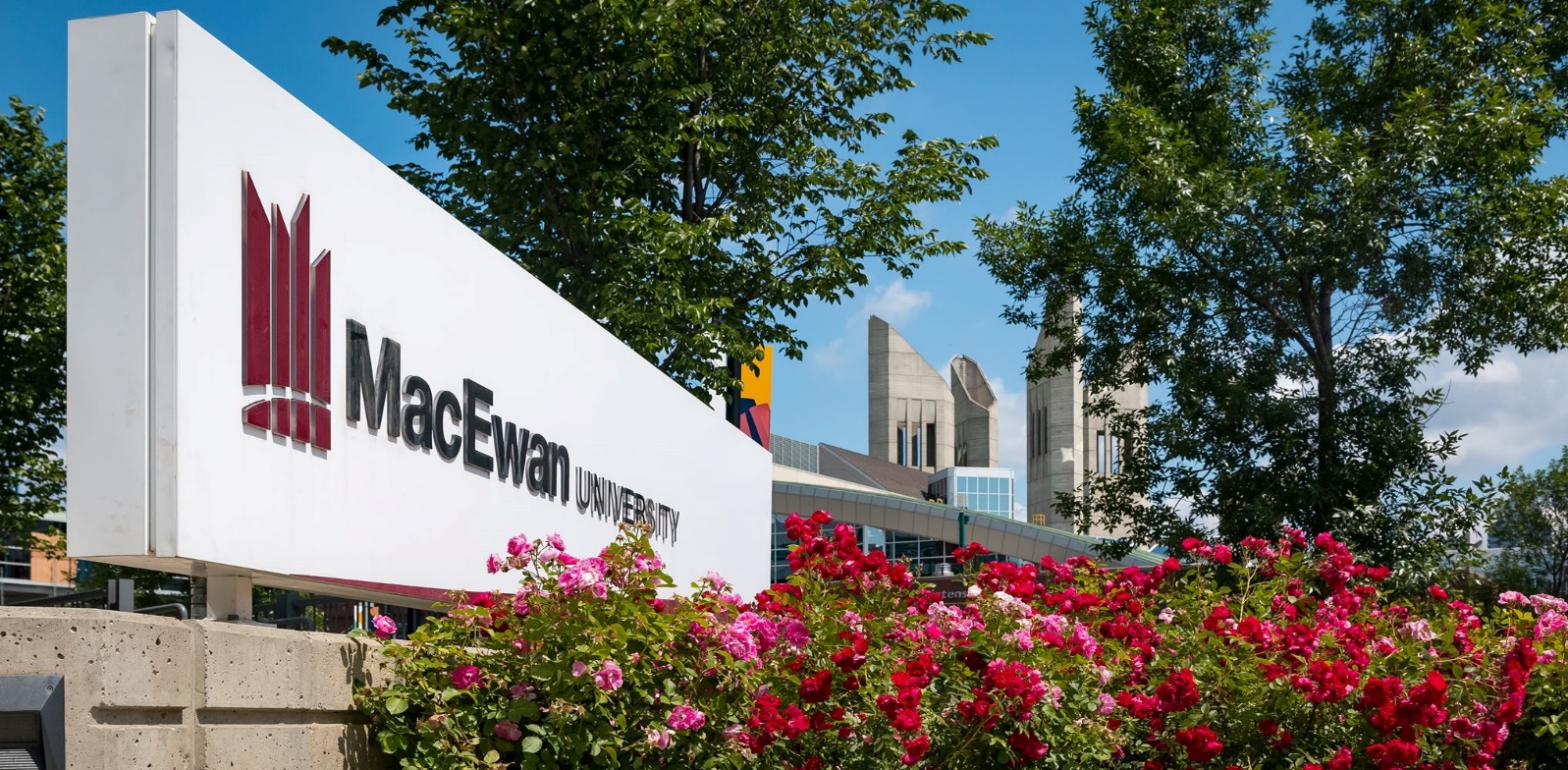 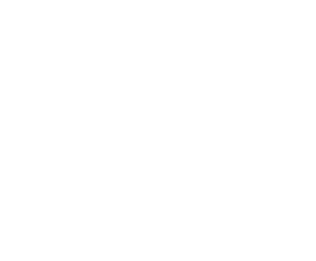 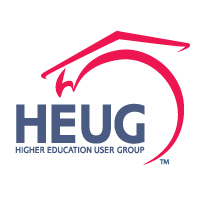 THANK YOU!